Безопасный интернет.
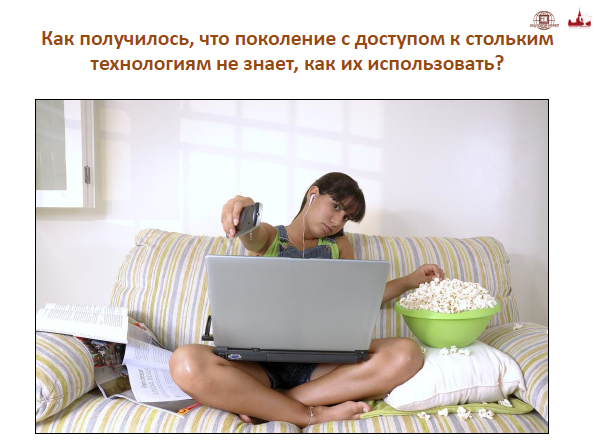 Заместитель директора по ВР
КОНОВАЛОВА Е.В.
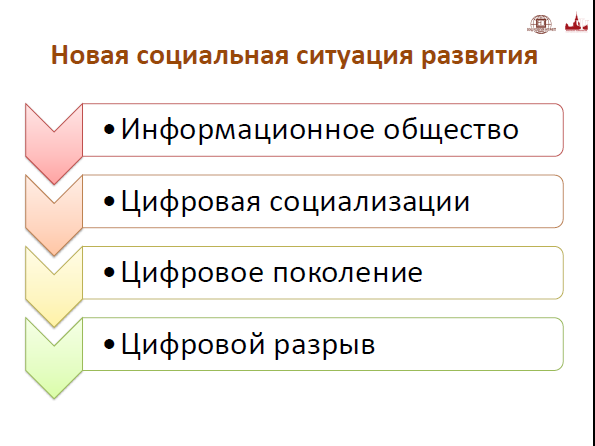 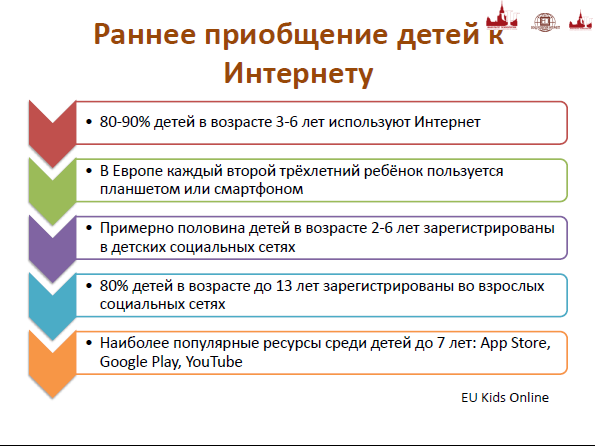 Марк Пренски: цифровые аборигены (2001)
Цифровые аборигены –родились в цифровую эпоху и с раннего возраста используют цифровые технологии
Цифровые иммигранты –те, кому пришлось осваивать цифровую среду в сознательном возрасте
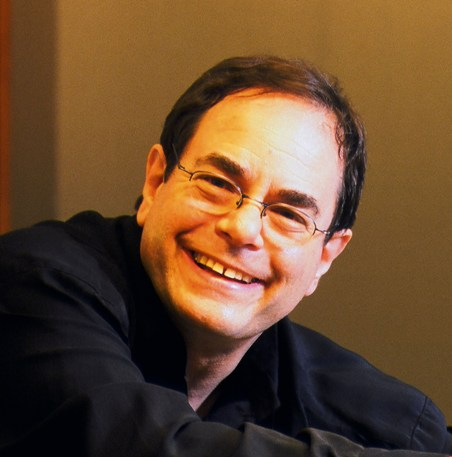 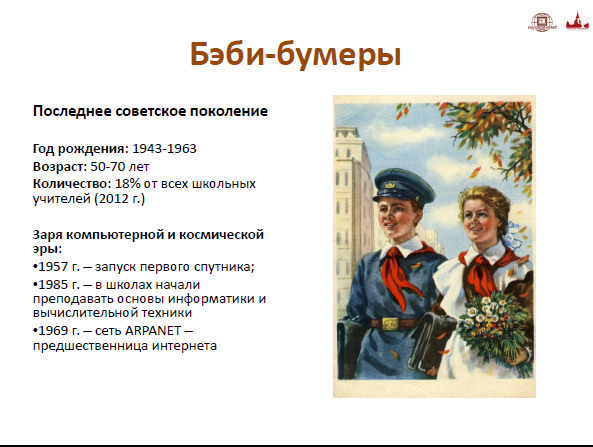 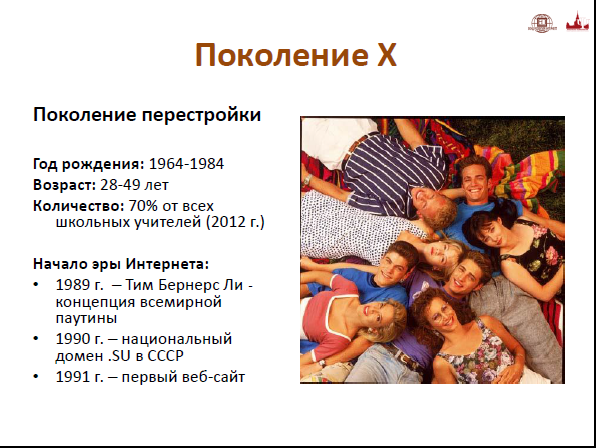 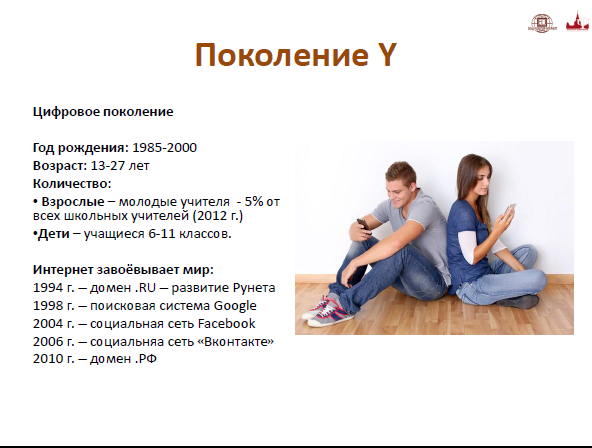 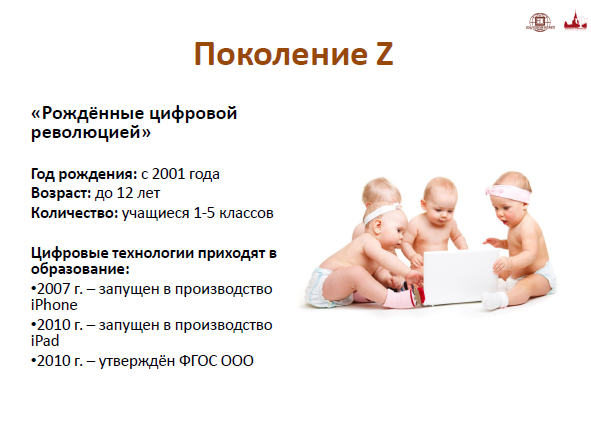 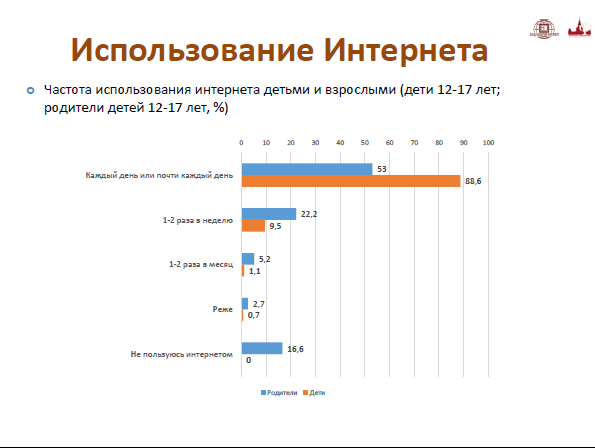 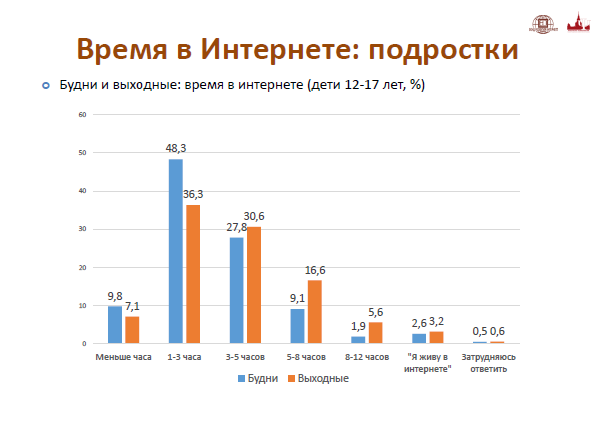 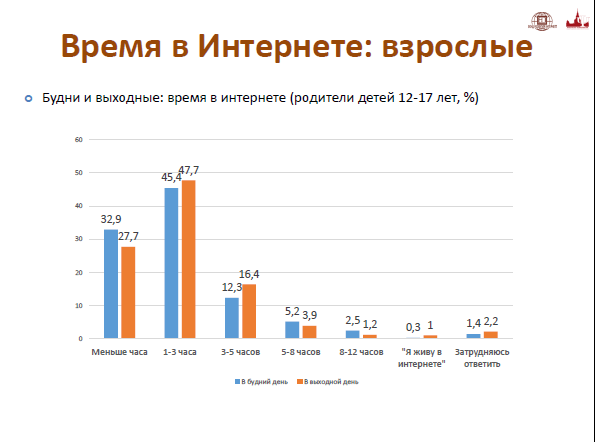 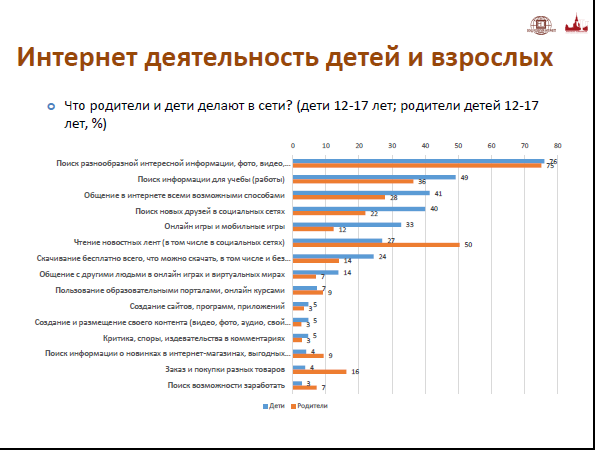 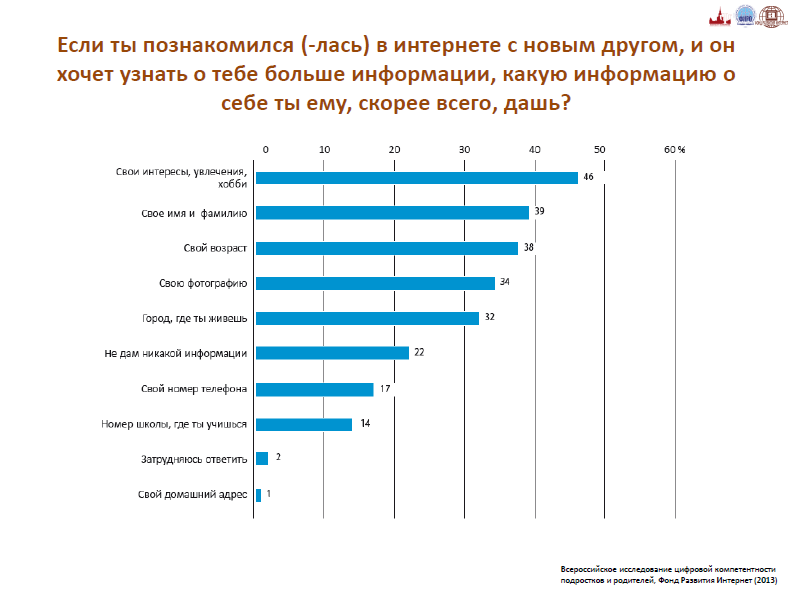 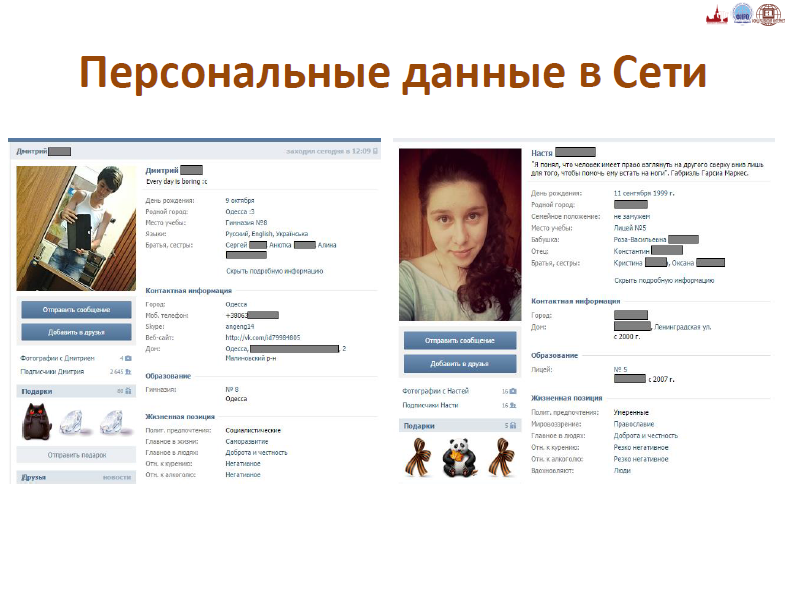 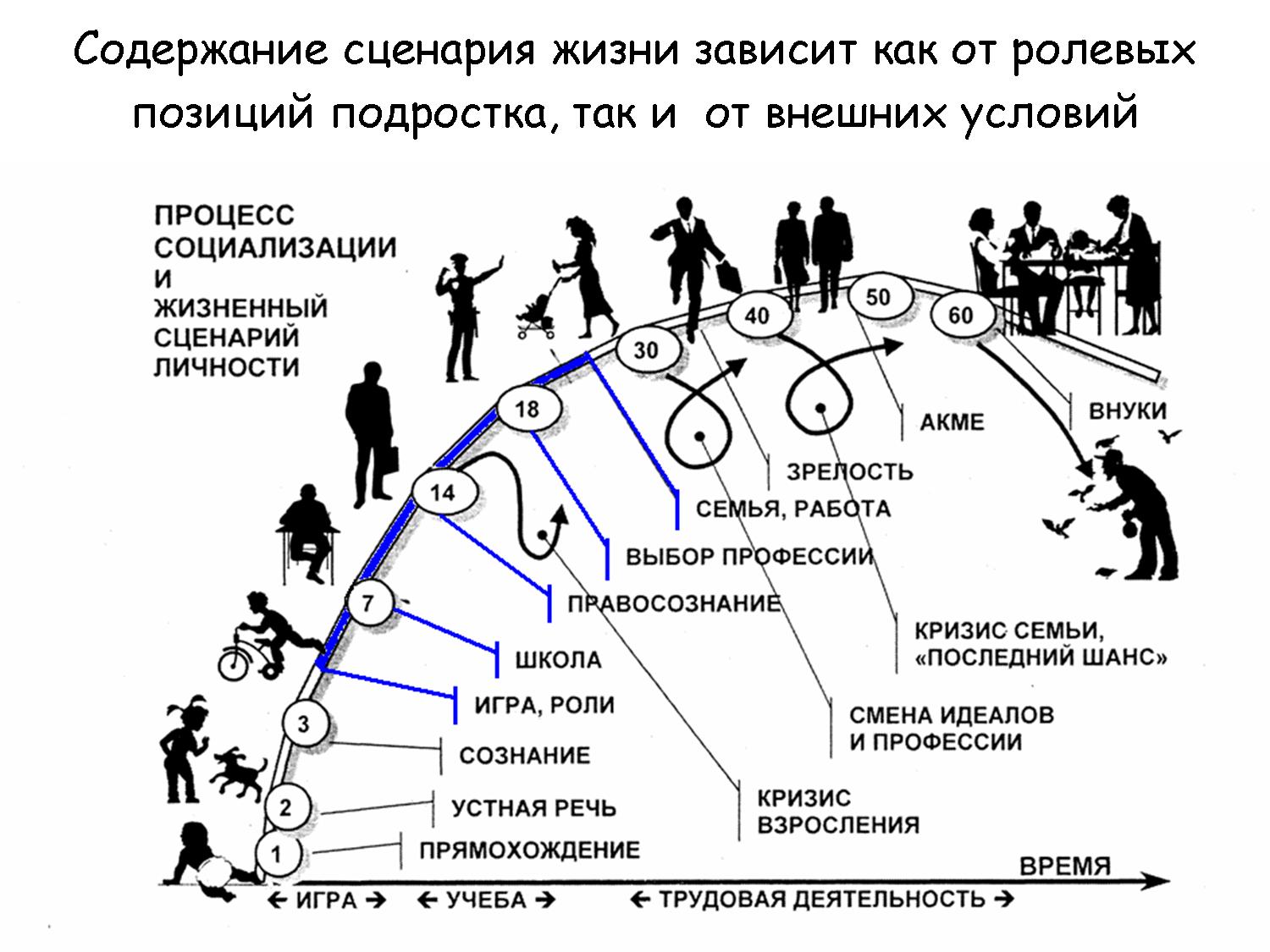 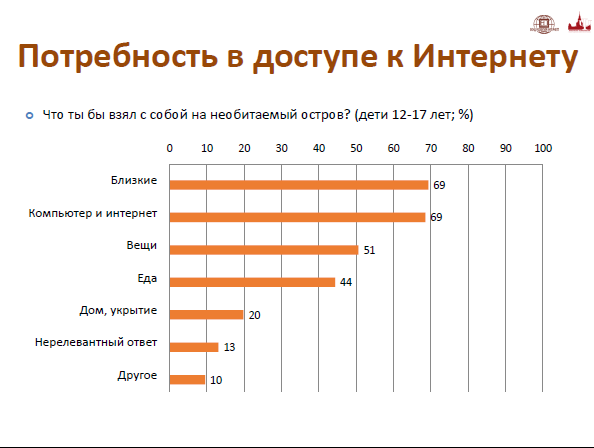 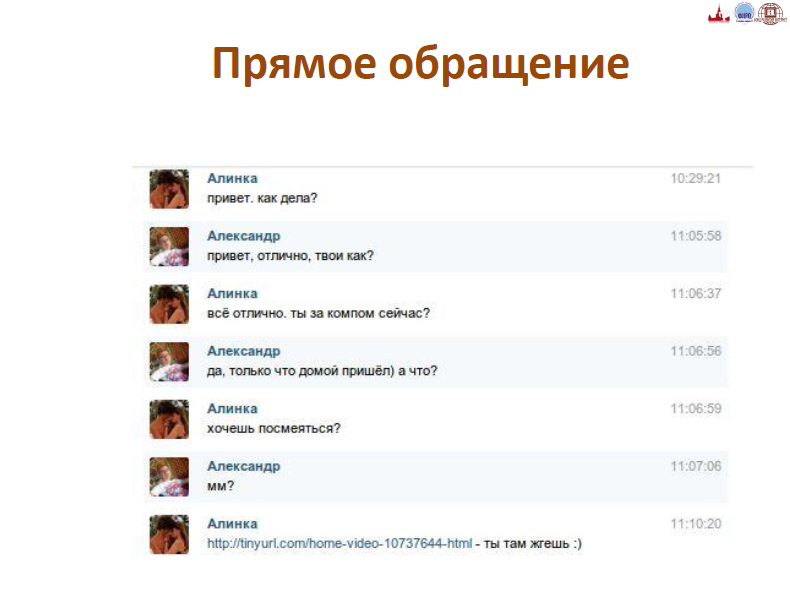 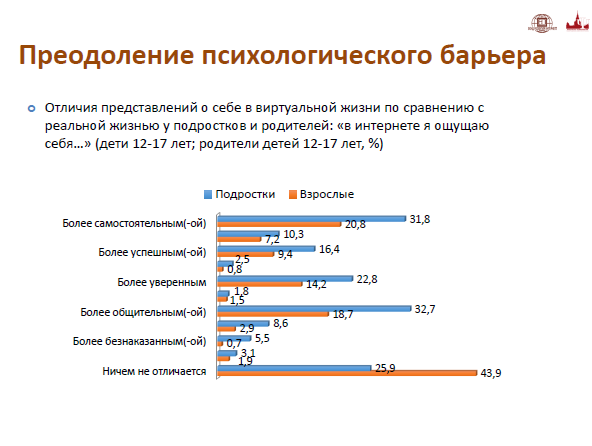 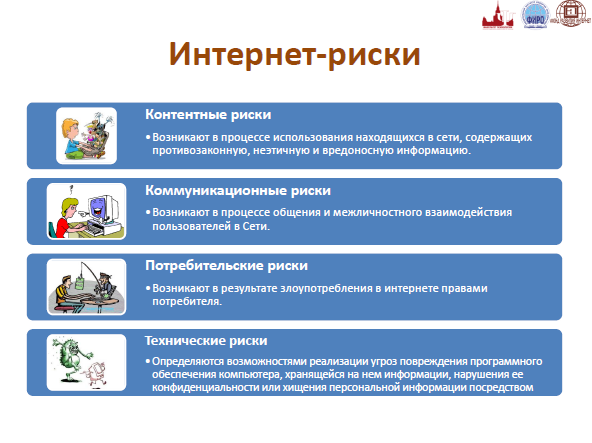 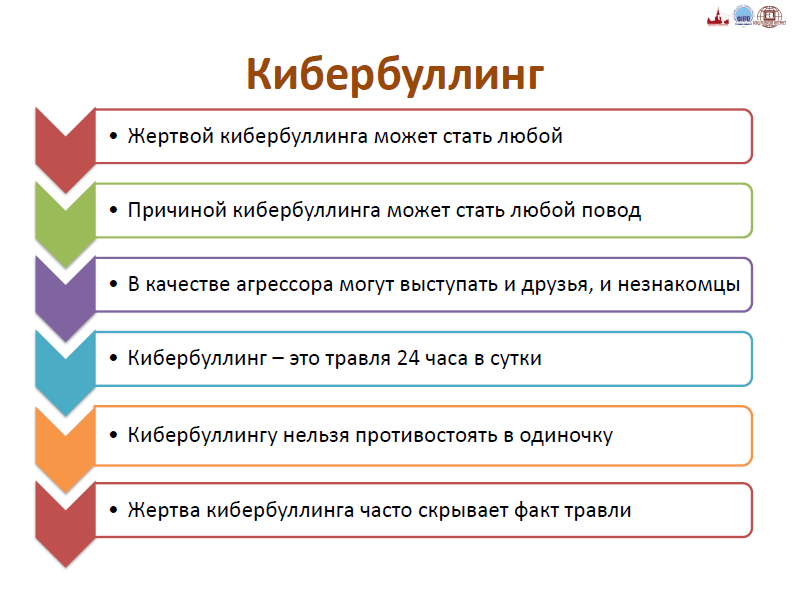 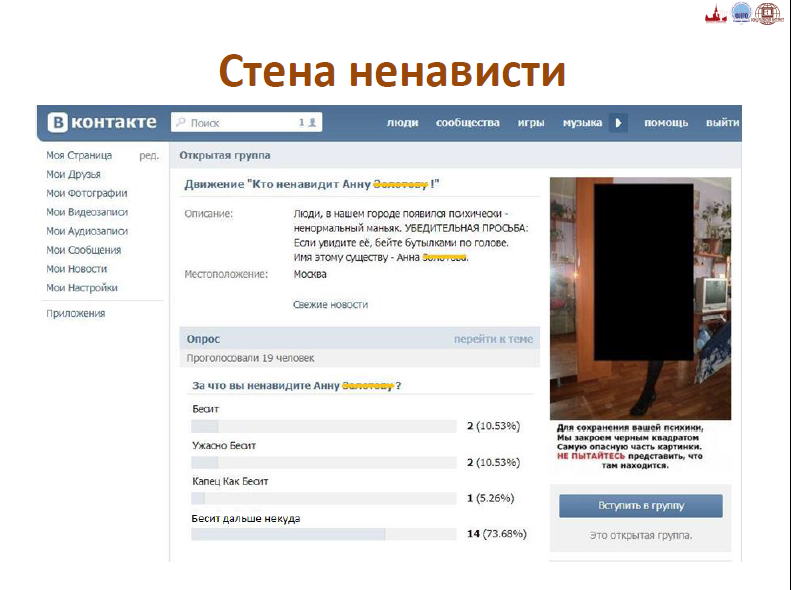 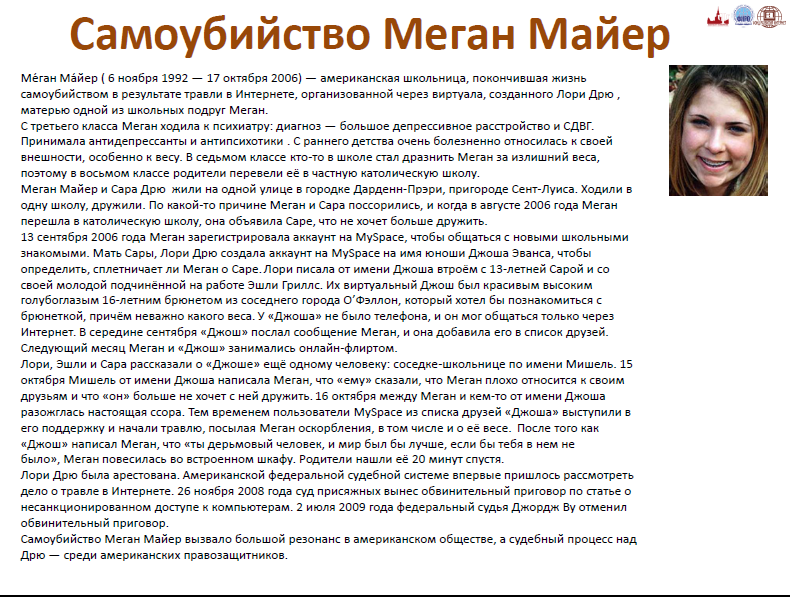 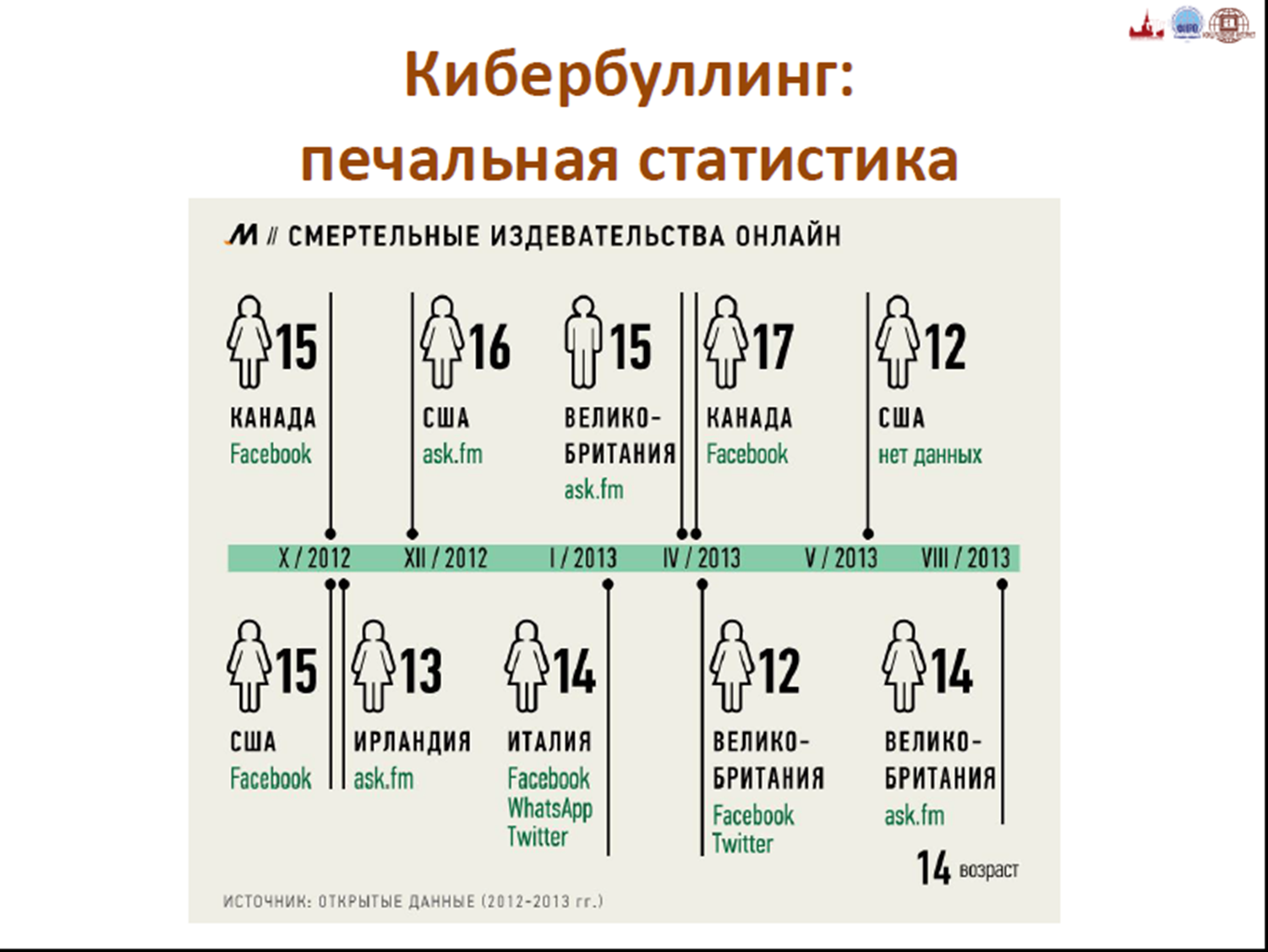 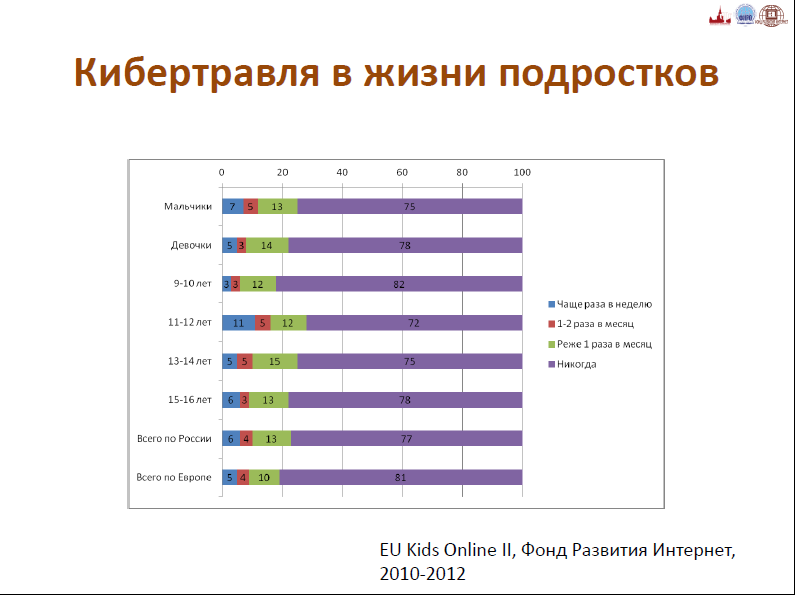 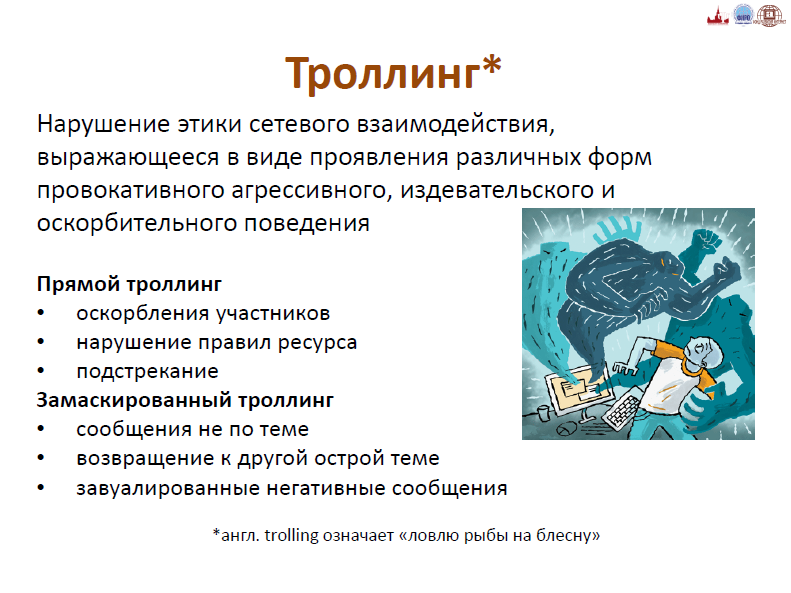 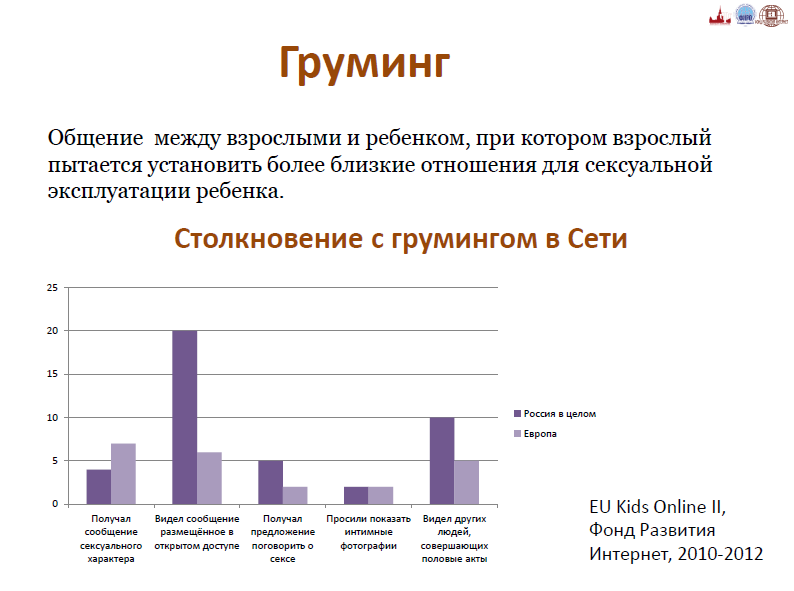 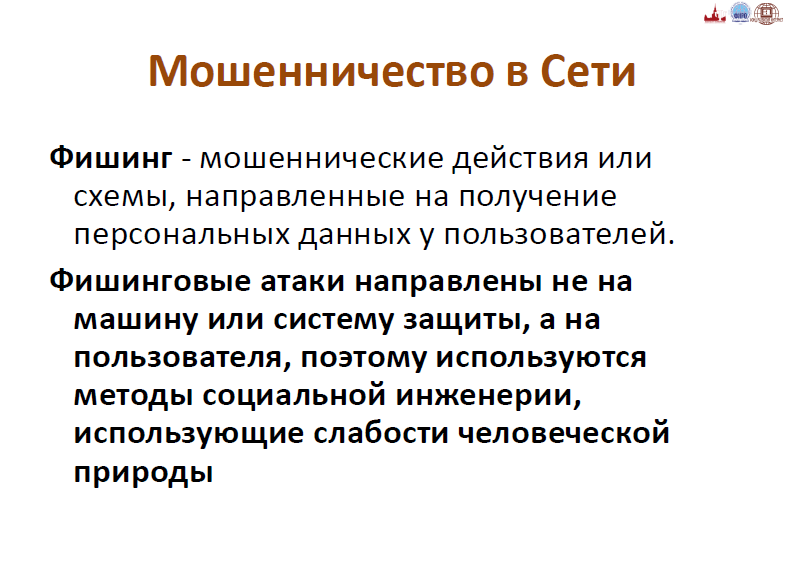 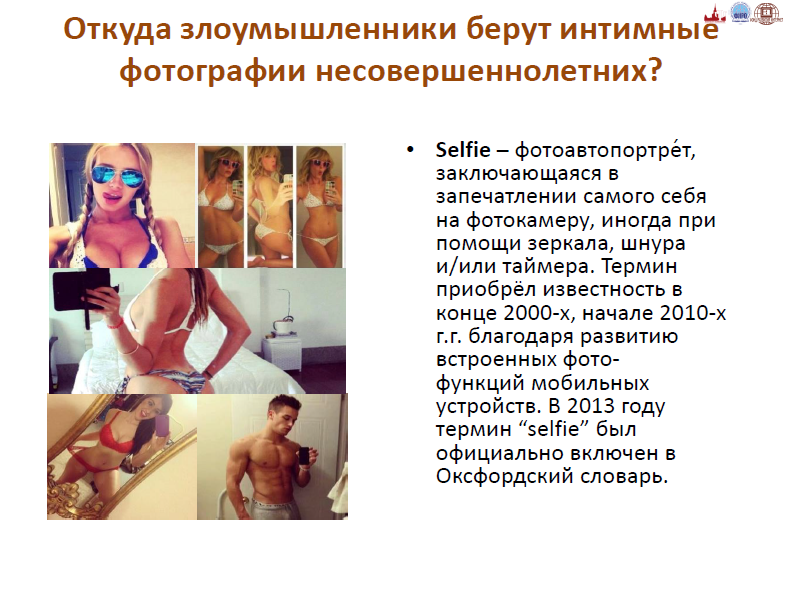 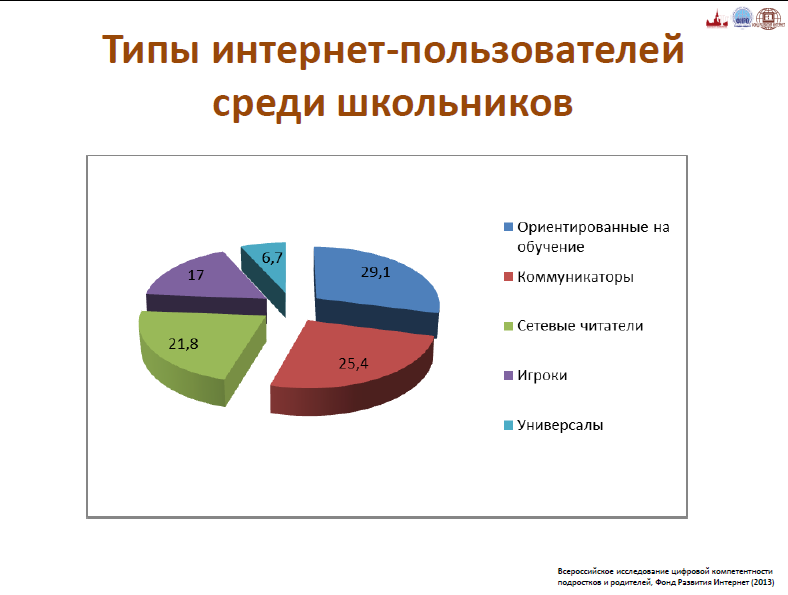 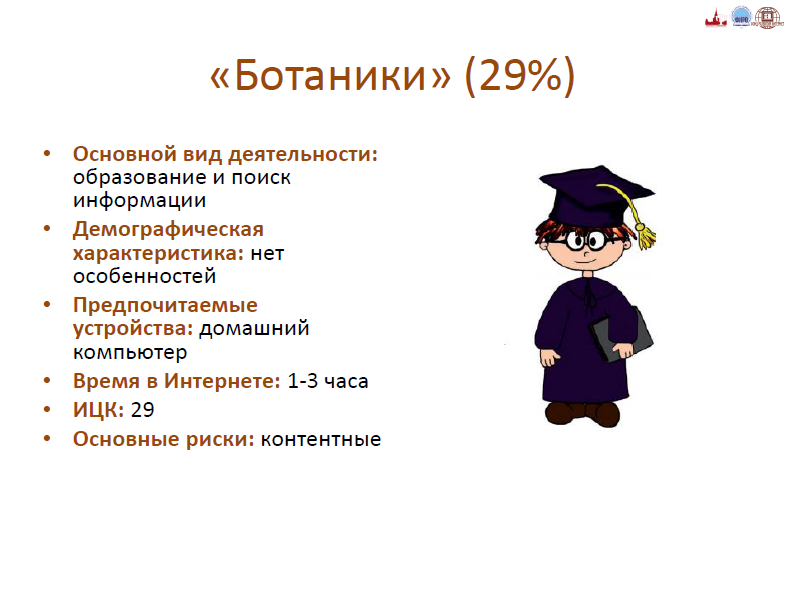 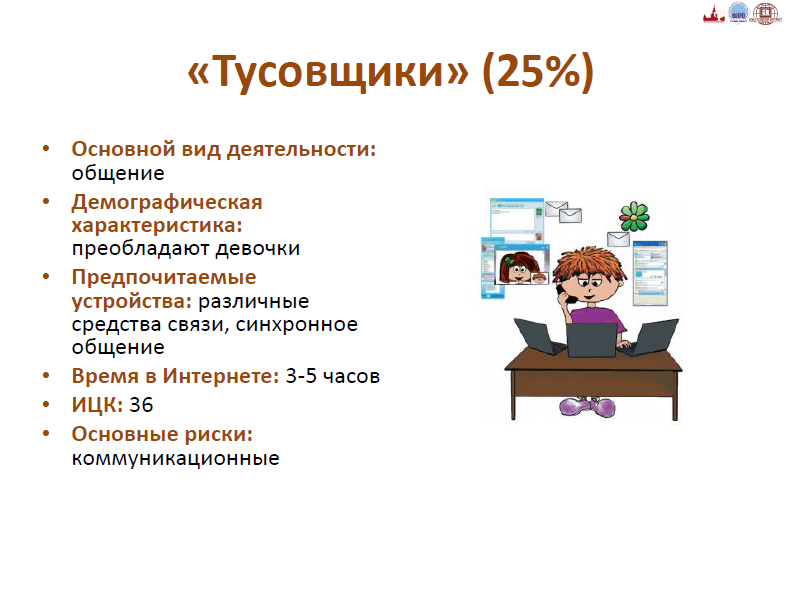 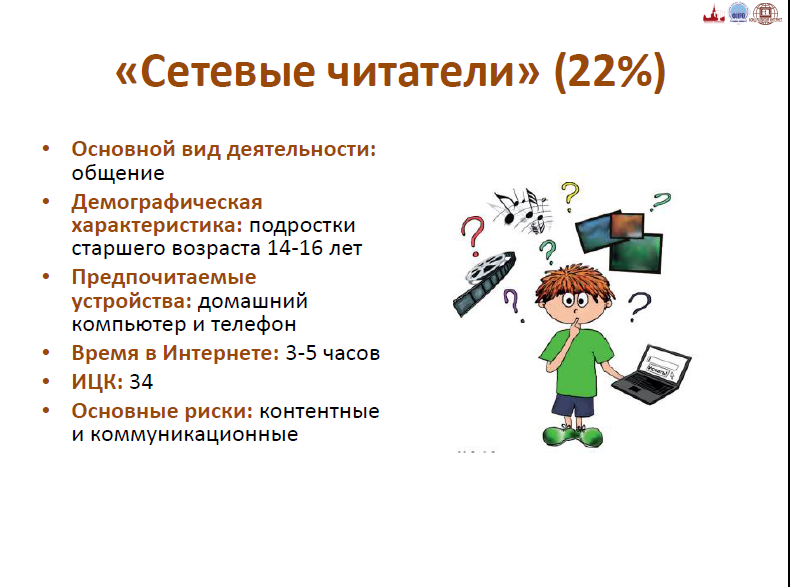 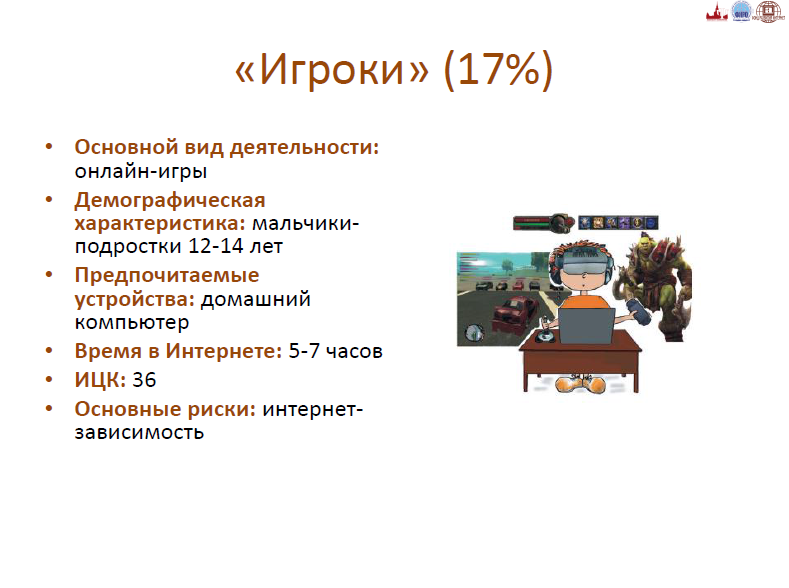 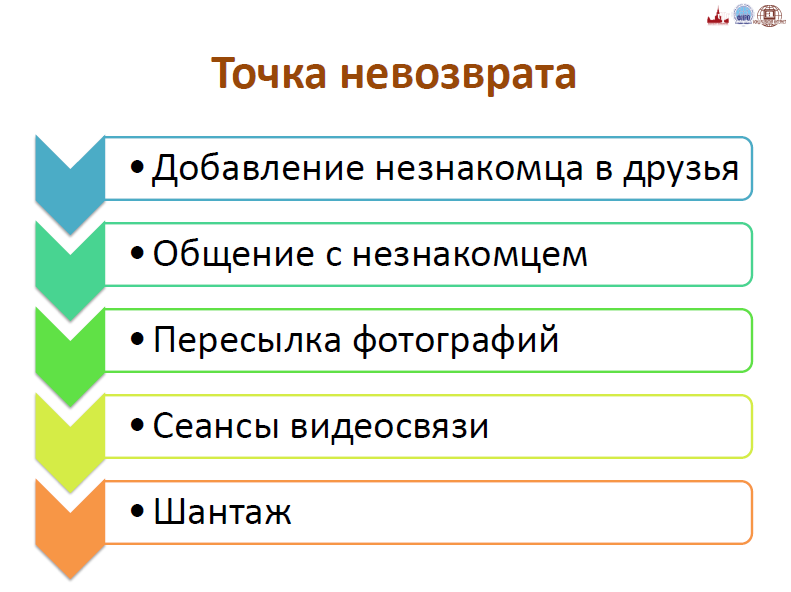 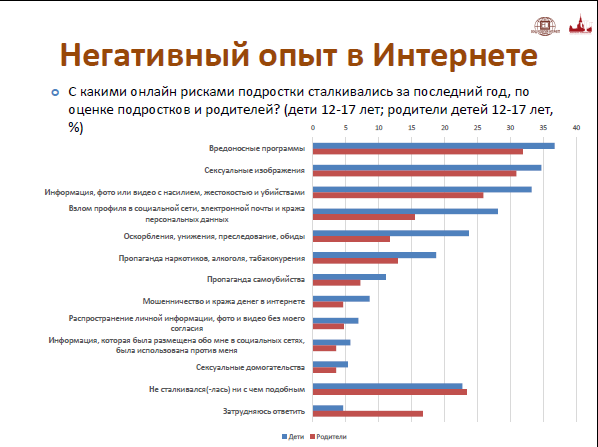 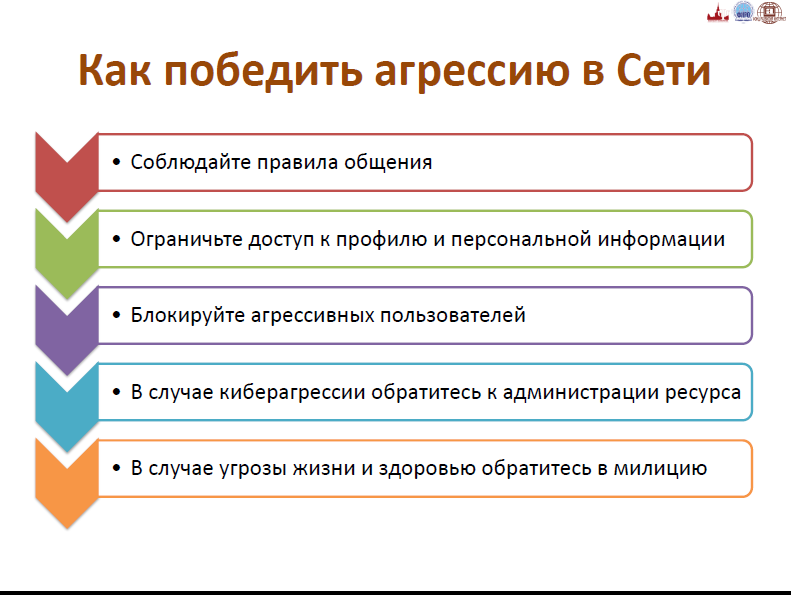 Классификация информационной продукции
Информационная продукция для детей, 
не достигших возраста шести лет  0+
При кино- и 
видео-
обслуживании
размер знака 
должен 
составлять 
не менее чем
5% площади 
экрана или 
афиши
Информационная продукция для детей, 
достигших возраста шести  лет  6+
Категории 
классификации,
и ее обозначение
Информационная продукция для детей, 
достигших возраста двенадцати  лет 12+
Информационная продукция для детей, 
 достигших возраста шестнадцати лет 16+
Информационная продукция,
 запрещенная для детей 18+
Положения ч.1 ст.12 Закона №438-ФЗ не распространяется на печатную продукцию, 
выпущенную в оборот до 01.09.2012г.
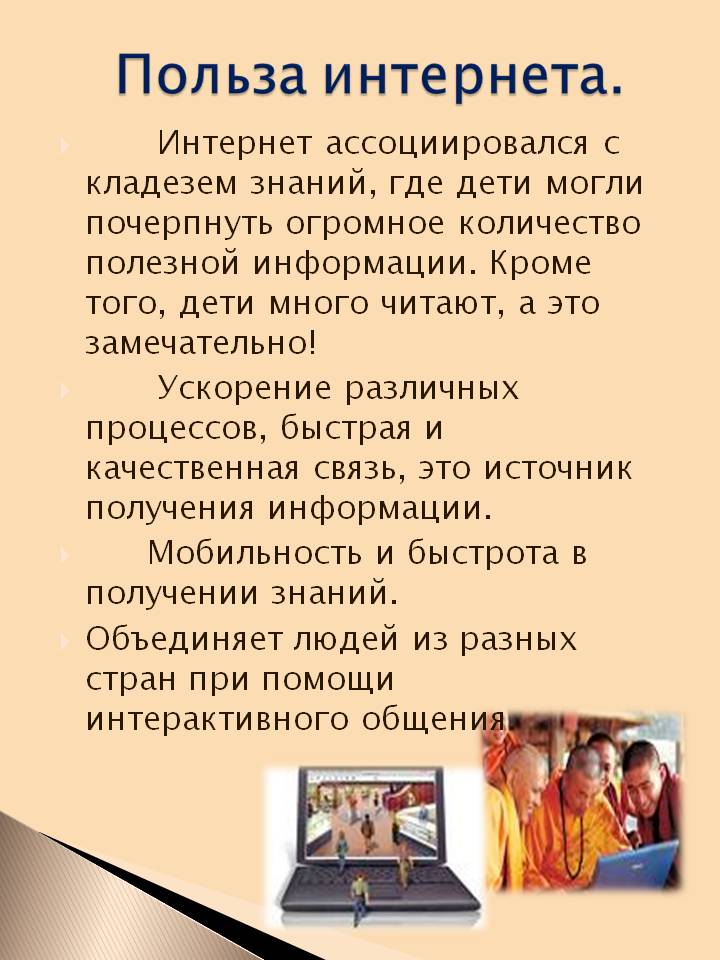 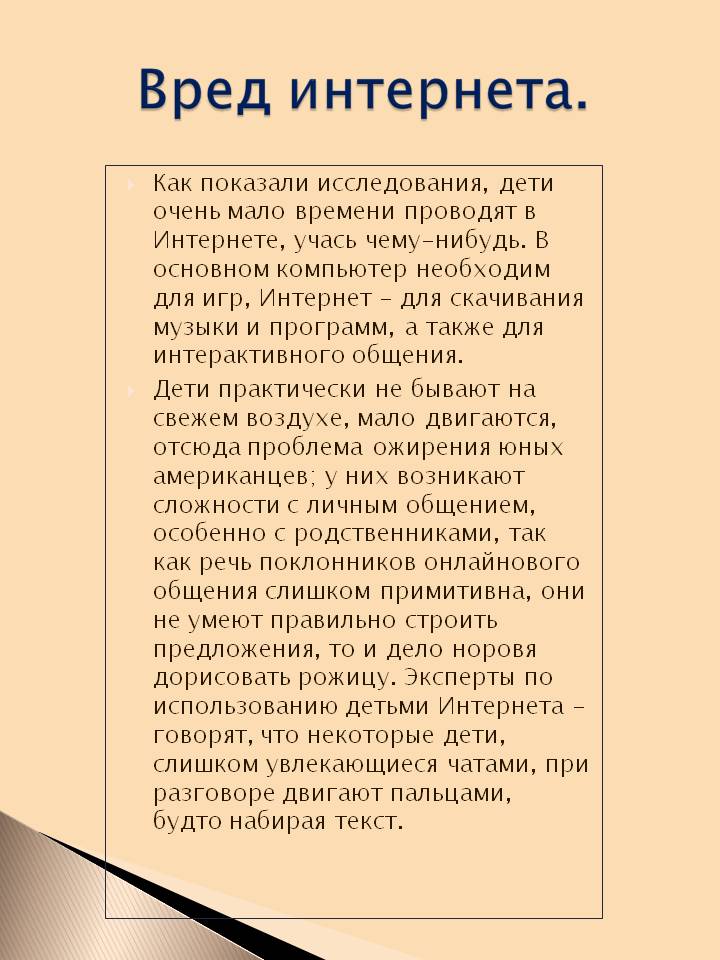 Программы для отслеживания посещения сайтов:на бесплатной основе: EffeTech HTTP Sniffer, Wireshark, Fiddler, NetworkTrafficView, ChromeHistoryView, IEHistoryView
Программы контентной фильтрации:
на бесплатной основе: Интернет Цензор, NetPolice Lite
Программы контентной фильтрации для телефонов:
на платной основе: 007-Mobile, Kasperssky Mobile Security, Norton Safety Minder, F-Secure Mobile Security, Mobile Security Personal Edition
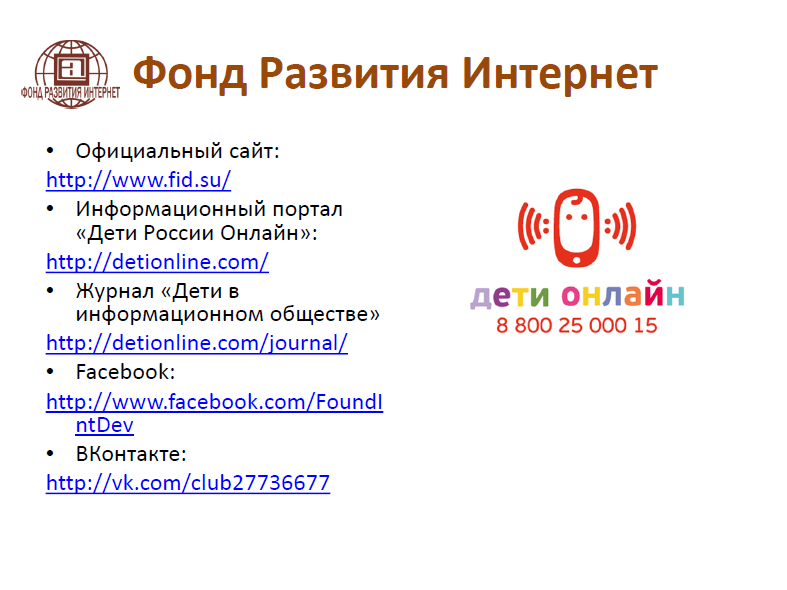 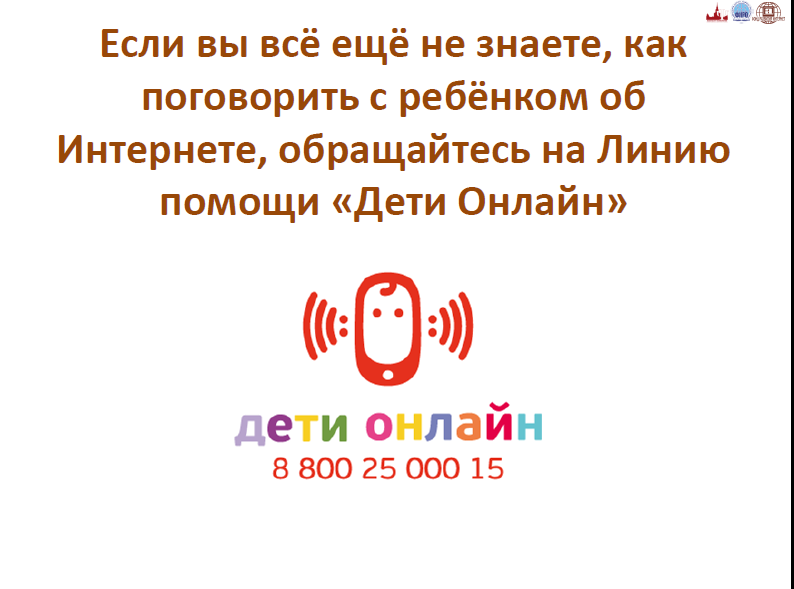 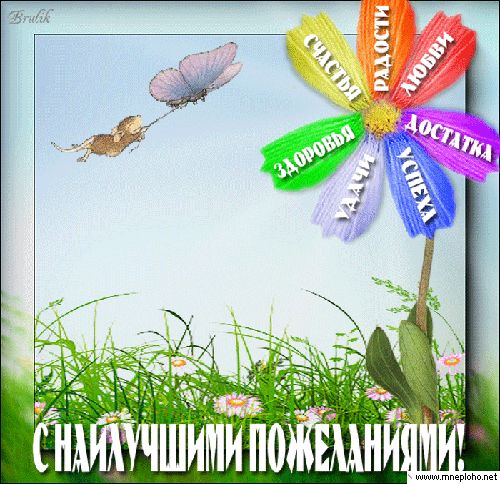 Информационные источники:
Баринова Марина Геннадьевна, к.п.н., доцент кафедры теории и практики воспитания и дополнительного образования НИРО